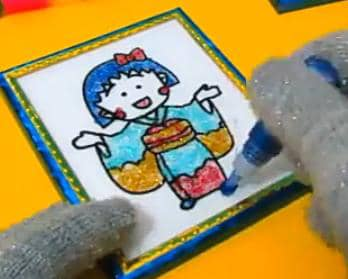 تلوين الحيز المطلوب بألوان الغليترز
مقدم الهدف/ موزة الكعبي
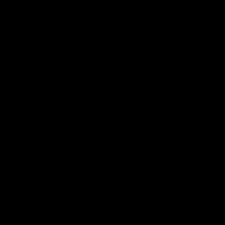 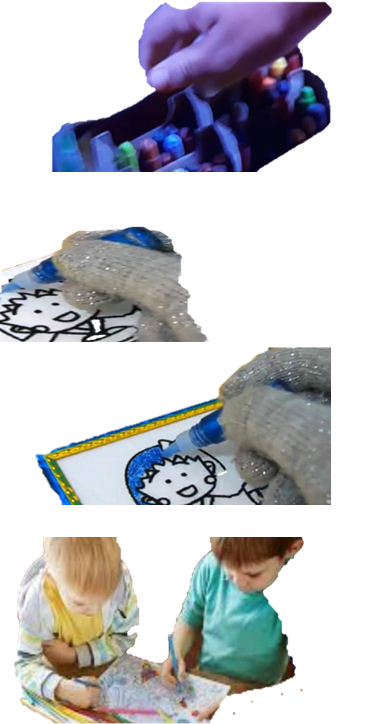 28 January 2021
2
28 January 2021
3
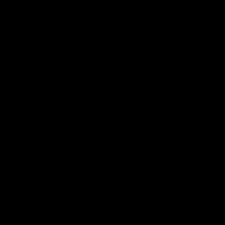 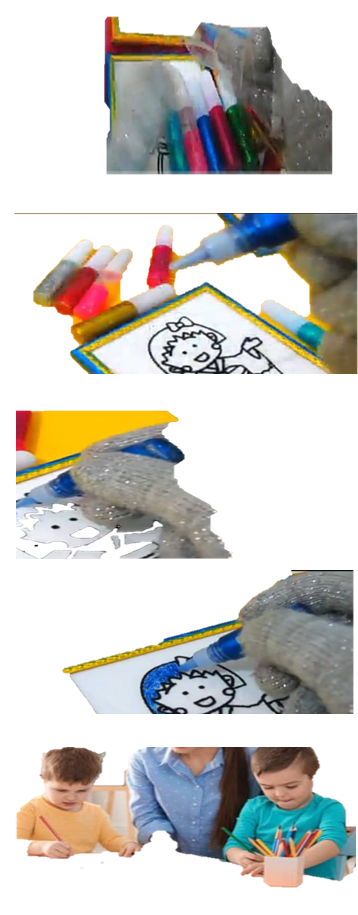 28 January 2021
4
28 January 2021
5
1- يجب على المعلم تدريب الطالب على التلوين ضمن إطار محدد
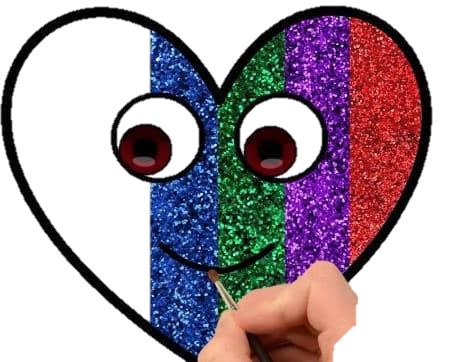 6
2- يطلب المعلم من الطالب تحضير ألوان الغليترز
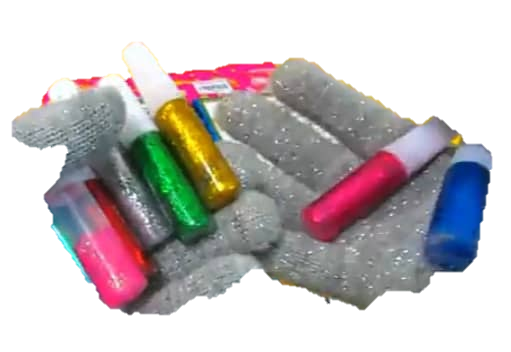 7
3- يطلب المعلم من الطالب تلوين الحيز المطلوب بألوان الغيترز
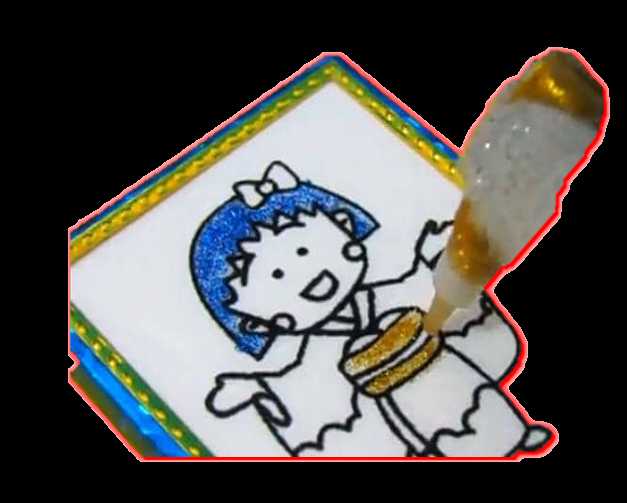 8
1- يحضر ألوان الغليترز
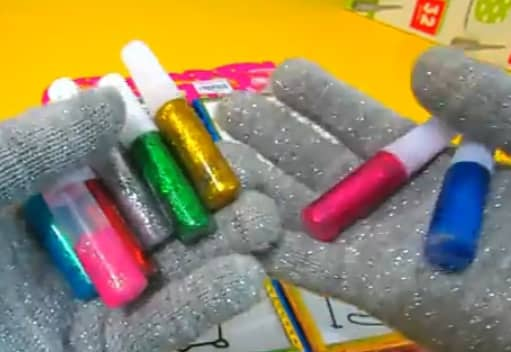 9
2- يختار لوناً مناسباً
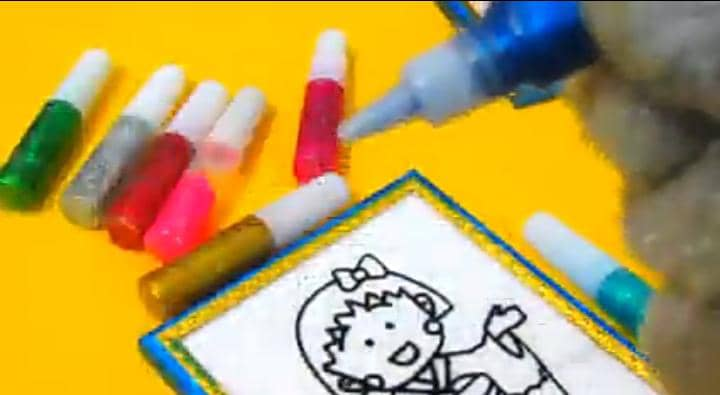 10
3- تلوين الرسمة ضمن الحيز المطلوب
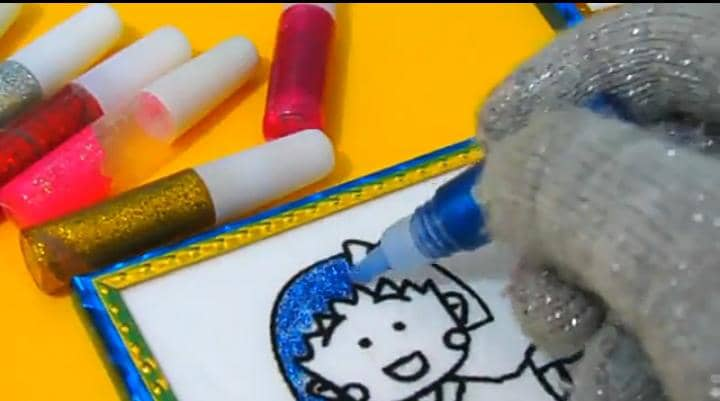 11
4- يشارك صديقه في تحدي سرعة التلوين
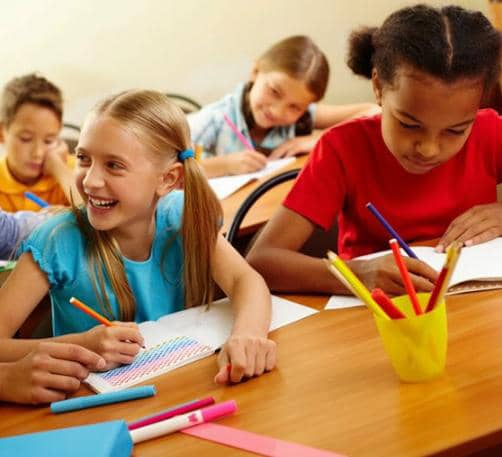 12